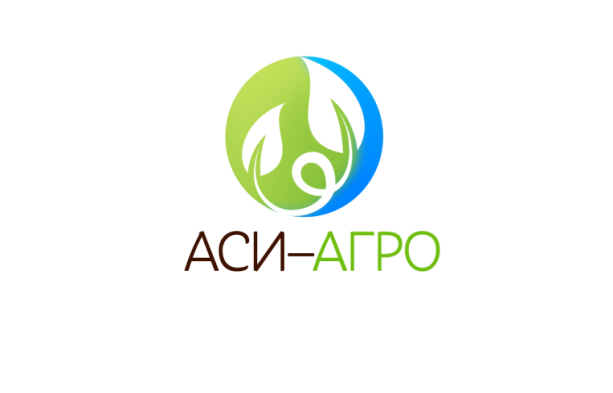 Предлагаем Вам готовые решения для прибавки урожая, имеющие высокую окупаемость и подтверждённые практикой
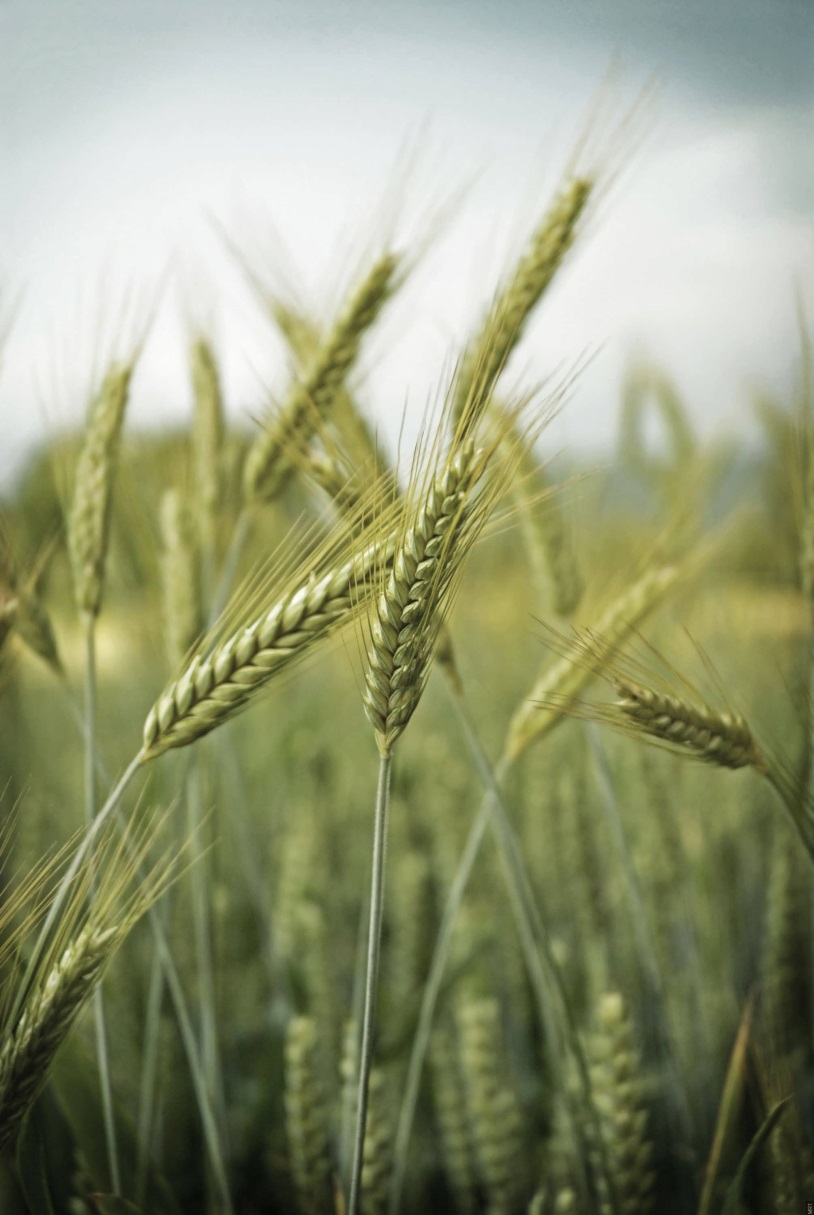 ООО «АСИ-Агро», РТ, г. Казань, ул. Г. Кариева, д.8, оф.2
T: (843) 222-50-20, 8937-776-72-21, asi-agro@yandex.ru
Предлагаем Вашему вниманию новые, оригинальные и единственные в своём роде в России микробиологические удобрения, обеспечивающие растения основными элементами минерального питания (NPK):
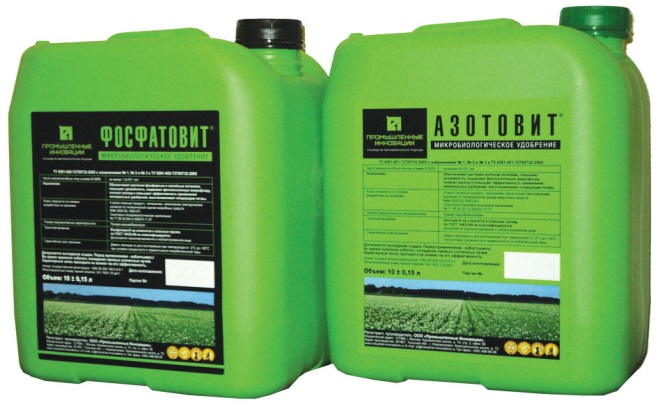 Азотовит    
Обеспечивает растения азотным питанием
ДВ: живые клетки и споры 
Azotobakter chroococcum, 
штамм В-9029
Фосфатовит  
Обеспечивает растения фосфорно-калийным  питанием
ДВ: живые клетки и споры 
Bacillus mucilaginosus Bac 10,
 штамм В-8966
Свойства Азотовита и Фосфатовита:
Мобилизует труднодоступные формы фосфора и калия, обеспечивая  растения фосфорным и калийным питанием;
Фиксирует  атмосферный азот и переводит его в форму доступную для усвоения растениями;
Подавляет фитопатогенные микрофлоры;
Увеличивает эффективность и снижает расходы на минеральные удобрения;
Восстанавливает и обогащает плодородия почвы;
Повышают урожайность до 40 %, значительно повышает качество выращиваемой продукции.
Силиплант
Кремнийсодержащее хелатное микроудобрение
Массовая доля питательных веществ % не менее: К -1; Si -7.
Микроэлементы (мг/л) : Fe-300, Mg-100, Mn-150, Cu-70, Co-15, Zn-80, B-90.
Универсальное хелатное микроудобрение с высоким содержанием биоактивного кремния, который:
повышает механическую прочность тканей, 
активизирует фотосинтез, 
снимает стресс, 
усиливает действие пестицидов, 
улучшает структуру почвы. 
Применяется на всех  с/х культурах открытого и защищенного грунта.
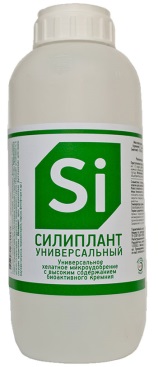 Регуляторы роста Циркон и Эпин-Экстра
Циркон 
регулятор роста, иммуномодулятор, корнеобразователь, индуктор цветения. Обладает сильным фунгицидным и
антистрессовым действием
Эпин-Экстра 
регулятор роста и развития растения, природный антистрессор, биорегулятор. Обеспечивает защиту от заморозков и  переувлажнения
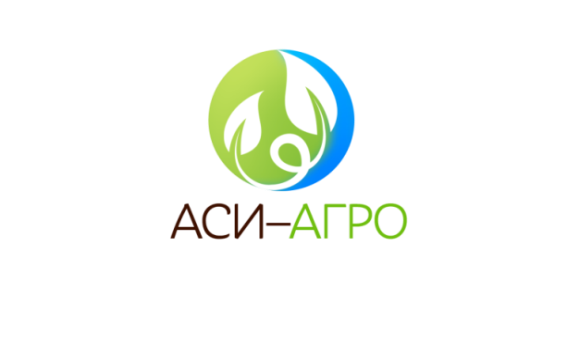 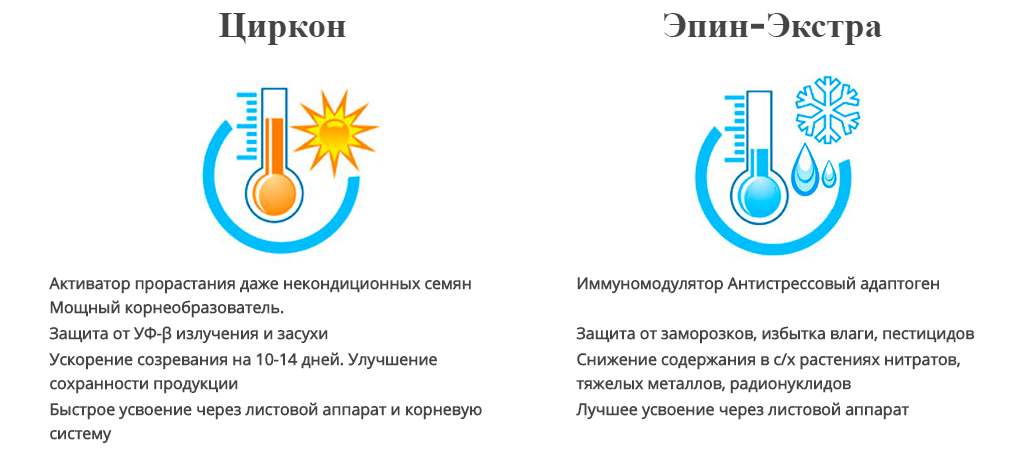 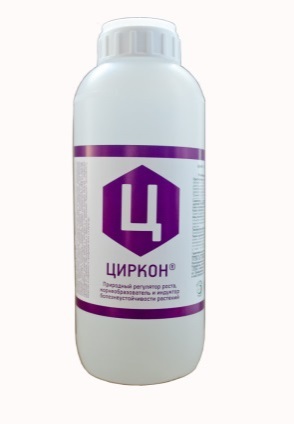 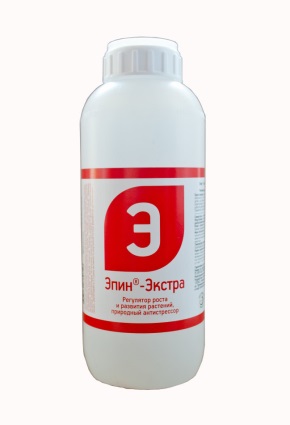 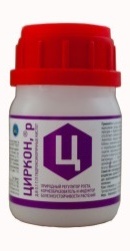 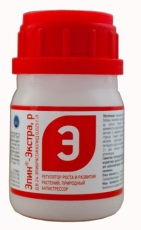 Свойства препарата «Циркон»:
Увеличивает силу роста у ослабленных растений;
Увеличивает содержание белка и клейковины в зерне пшеницы;
Преимущества препарата проявляются особенно в условиях жесткой засухи.
Свойства препарата «Эпин-Экстра»:
Защищает растений от заморозков, засоления и других стрессовых условий;
Возрождение ослабленных и омолаживание старых растений, за счёт стимуляции побегообразования.
Пакет предложений по внесению микробиологических удобрений, регуляторов роста
Совместно с химическими препаратами
Ячмень, Пшеница:
Протравливание
Азотовит (1л/т) + Фосфатовит (1 л/т) + Силиплант (0,06 л/т)
По вегетации
Азотовит (0,8 л/га) + Фосфатовит (0,8 л/га) + Циркон(20 мл/га)
Кукуруза (по вегетации):
Азотовит (0,8 л/га) + Фосфатовит (0,8л/га) + Циркон(40 мл/га)
Горох (по вегетации):
Азотовит (0,8 л/га) + Фосфатовит (0,8 л/га) + Циркон(20 мл/га)
Подсолнечник (по вегетации):
Циркон (40 мл/га)
 Сахарная свекла (по вегетации):
Азотовит (0,8 л/га) + Фосфатовит (0,8 л/га) + Циркон (40 мл/га)
Многолетние травы (по вегетации после 1-ого укоса):
Азотовит (0,8 л/га) + Фосфатовит (0,8 л/га)
Схема использования микробиологических удобрений Азотовит и Фосфатовит, регулятора роста Циркон и микроудобрения Силиплант на зерновых культурах
Совместное 2х-кратное применение Азотовит + Фосфатовит + Циркон дает прибавку урожая от  4,5 ц/га  до  7,5 ц/га!
Ожидаемая прибавка с 1 га: 4,5 ц/га * 500 руб/ц  =  2 250 руб/га (*при цене семян 500 руб/ц)
Расходы на препараты при двукратном применении препаратов: 814  руб/га
Ожидаемый чистый доход с 1 га: 2 250 – 814 = 1 436 руб/га
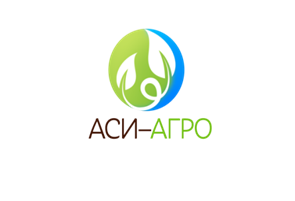 Результаты применения микробиологических удобрений 
Азотовит и Фосфатовит совместно с химическими препаратами 
в  АО ВЗП «Алексеевский филиал» с.Ромодан Алексеевского района РТ
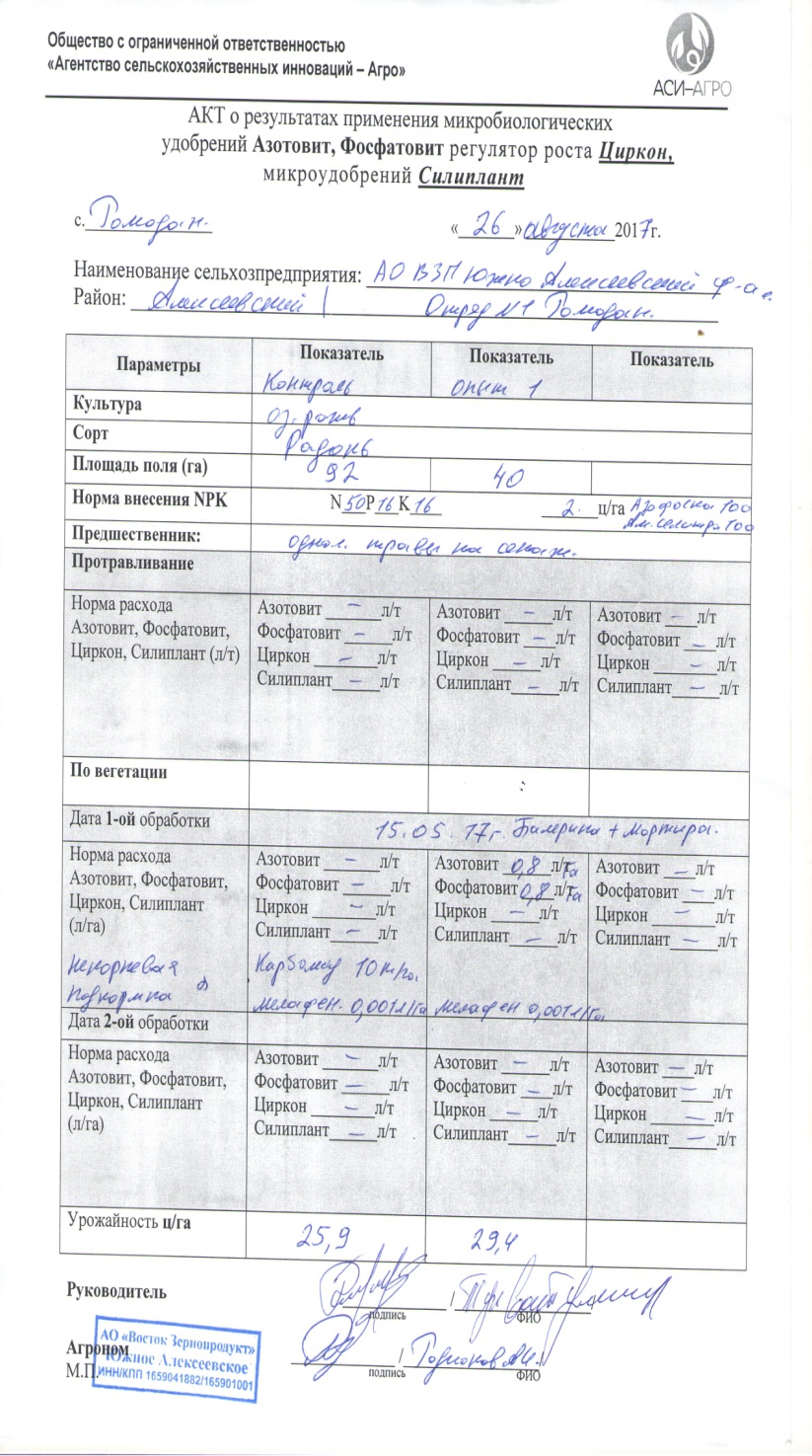 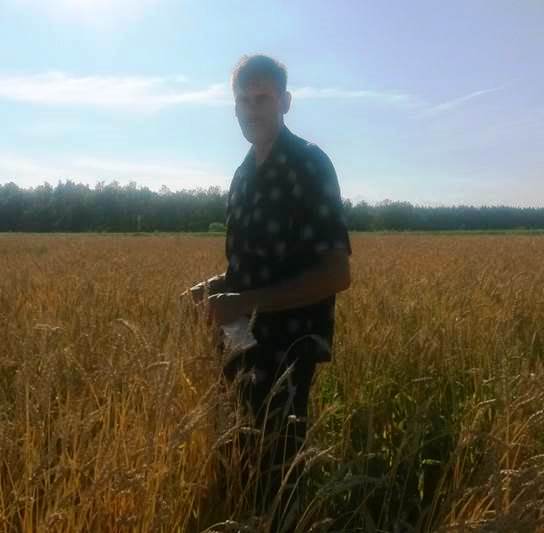 Культура:  Озимая рожь.
Контрольный участок:  Урожайность 25,9 ц/га.
Опытный участок:
обработка по вегетации
Урожайность 29,4 ц/га.
Прибавка урожайности: 3,5 ц/га.
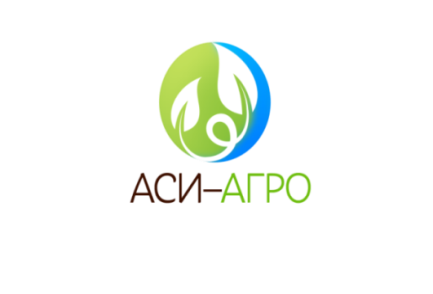 Результаты применения микробиологических удобрений 
Азотовит и Фосфатовит совместно с химическими препаратами 
в ООО АФ «Родные края – Туган як» с.Нижний Табын Муслюмовского района РТ.
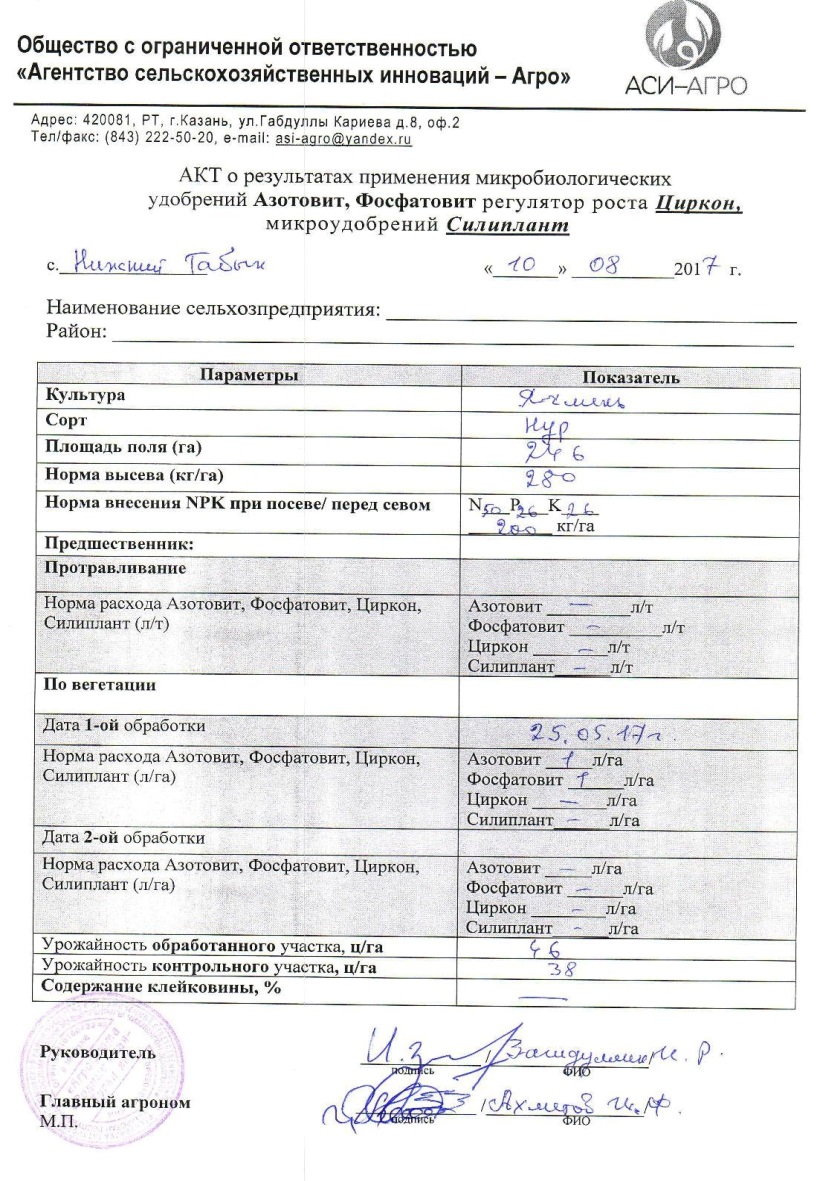 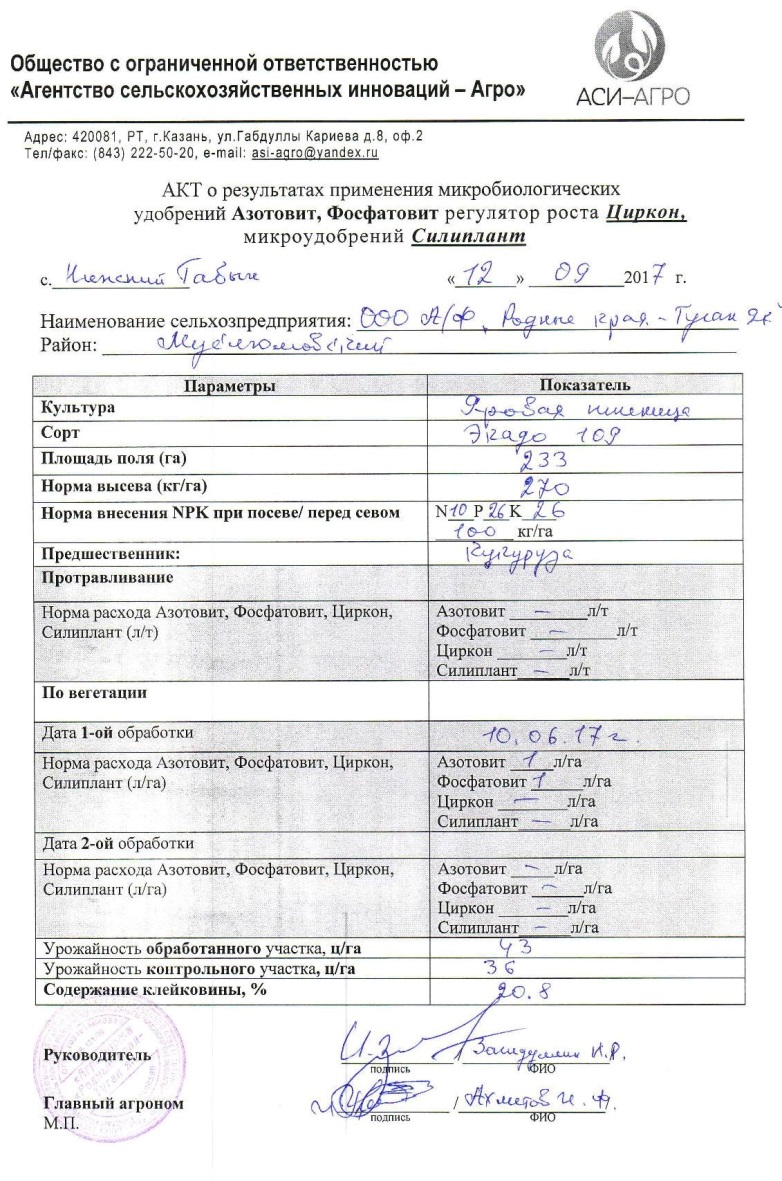 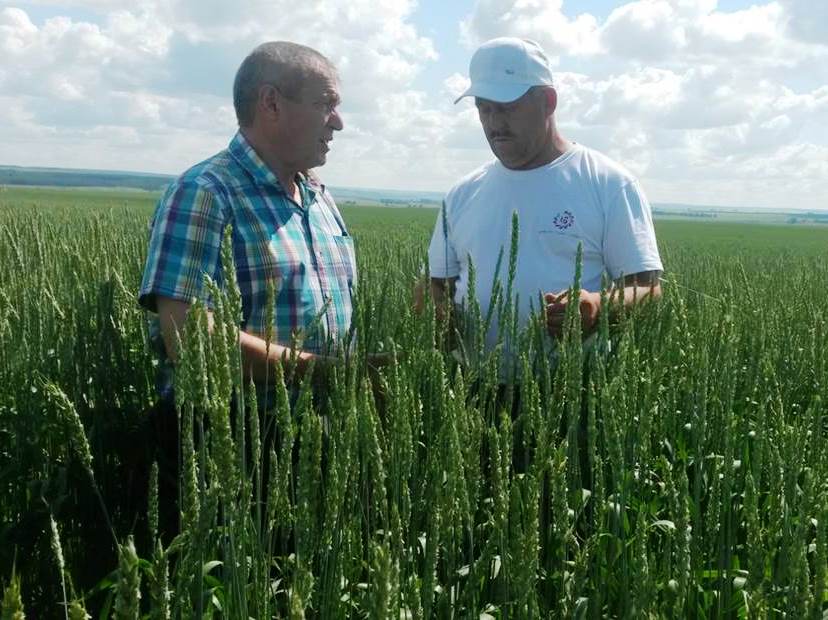 Культура: Яровая пшеница
Контрольный участок: урожайность 36 ц/га.
Опытный участок:
обработка по вегетации урожайность 43 ц/га.
Прибавка урожайности: 7 ц/га.
Культура: Ячмень
Контрольный участок урожайность 38 ц/га.
Опытный участок:
обработка по вегетации урожайность 46 ц/га.
Прибавка урожайности: 8 ц/га
Результаты применения микробиологических удобрений 
Азотовит и Фосфатовит совместно с химическими препаратами 
в ООО «САБА», Сабинский район
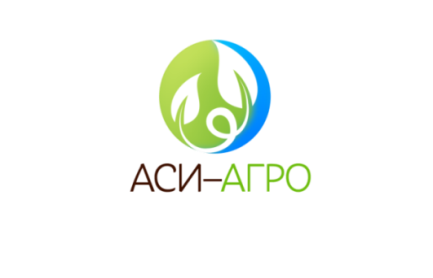 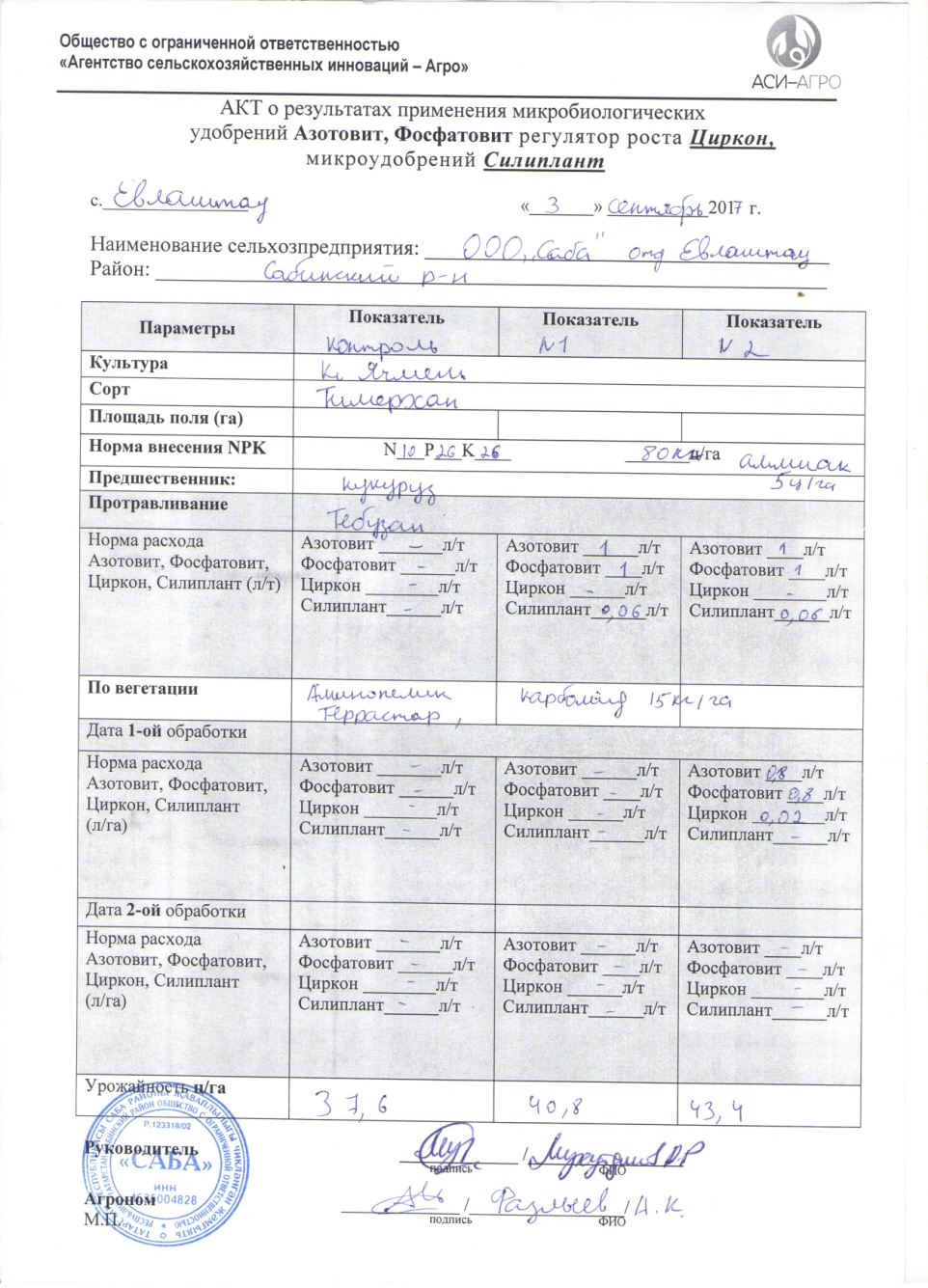 Культура: ячмень
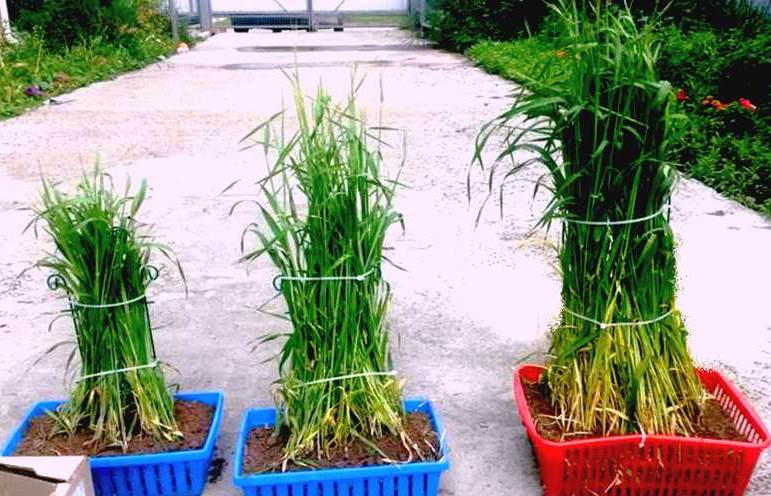 Опытный участок №1: 
Протравливание семян 
урожайность 40,8 ц/га
Контрольный участок
Урожайность 
37,6 ц/га.
Опытный участок №2: двукратная обработка урожайность 43,4 ц/га.
Прибавка урожайности
Опытный участок №1     Опытный участок №2                                                              3,2 ц/г                                  5,8 ц/га
Результаты применения микробиологических удобрений 
Азотовит и Фосфатовит совместно с химическими препаратами 
в ООО АПК «Заволжье» с.Коргуза  Верхнеуслонского района РТ.
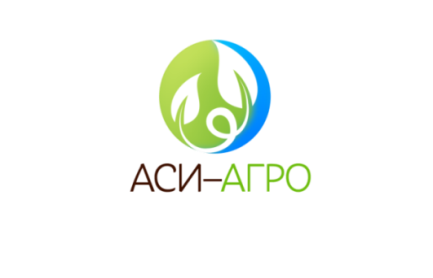 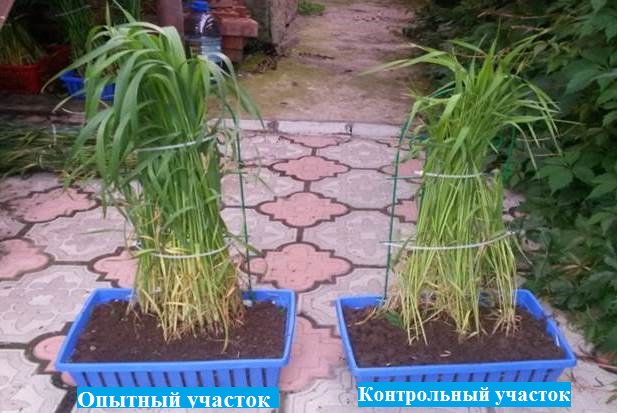 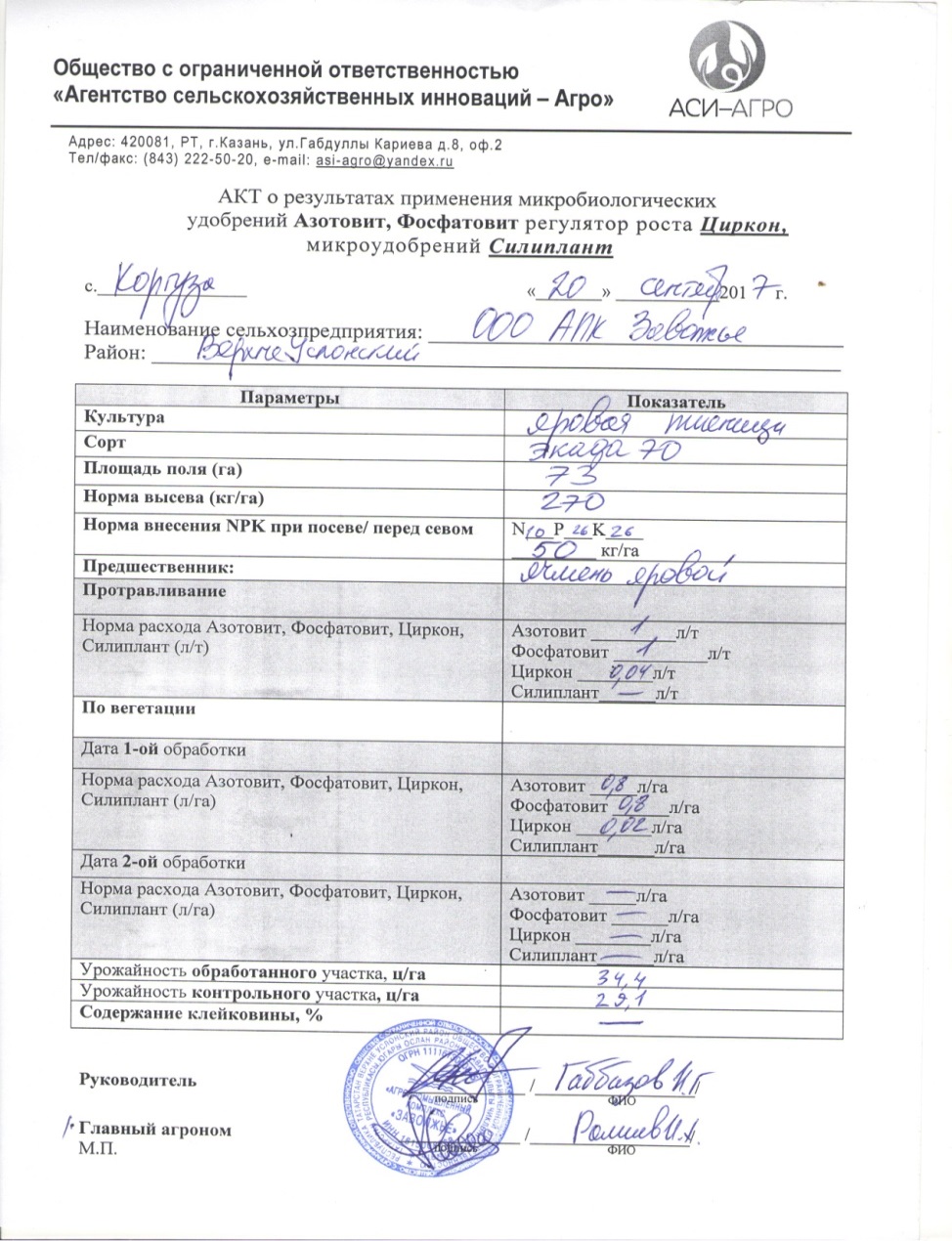 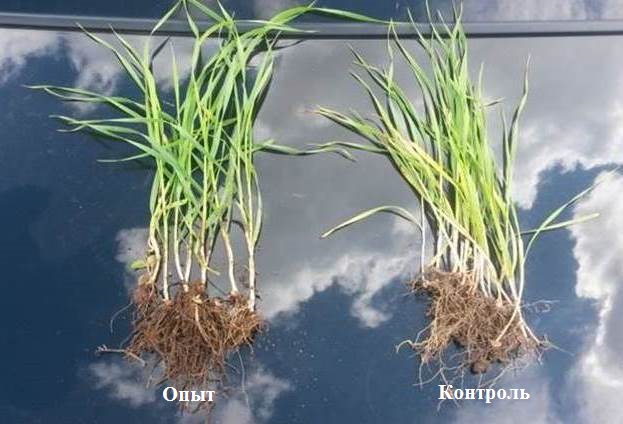 Культура: Яровая пшеница
Контрольный участок: урожайность 29,1 ц/га. Опытный участок: двукратная обработка урожайность 34,4 ц/га.
Прибавка урожайности 5,3 ц/га
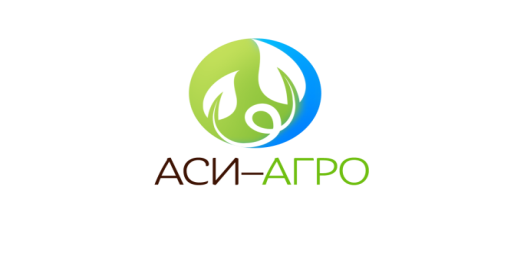 Результаты применения микробиологических удобрений на разных с/х культурах
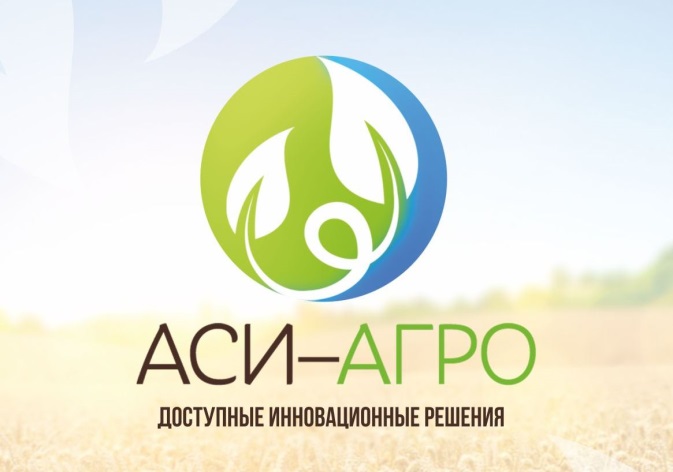 420081 РТ, г. Казань, 
ул. Г. Кариева, д.8, оф.2

T: (843) 222-50-20, 8937-776-72-21, asi-agro@yandex.ru
asi-agro.ru
Организуем доставку продукции;
Условия поставки, сроки оплаты обговариваются индивидуально по каждой поставке;
Гибкая система скидок.
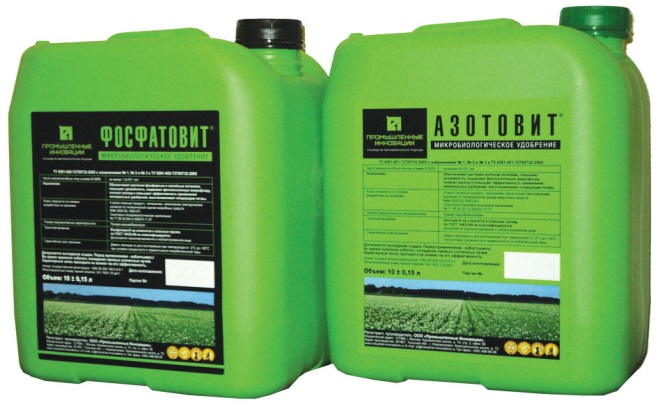 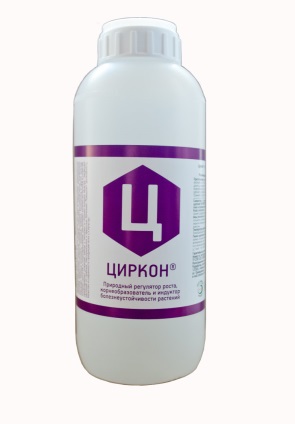 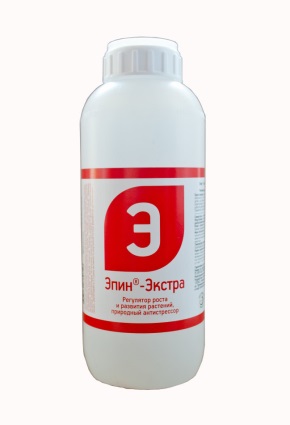 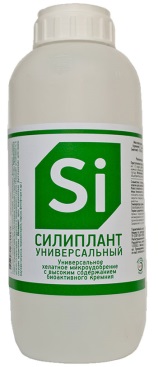